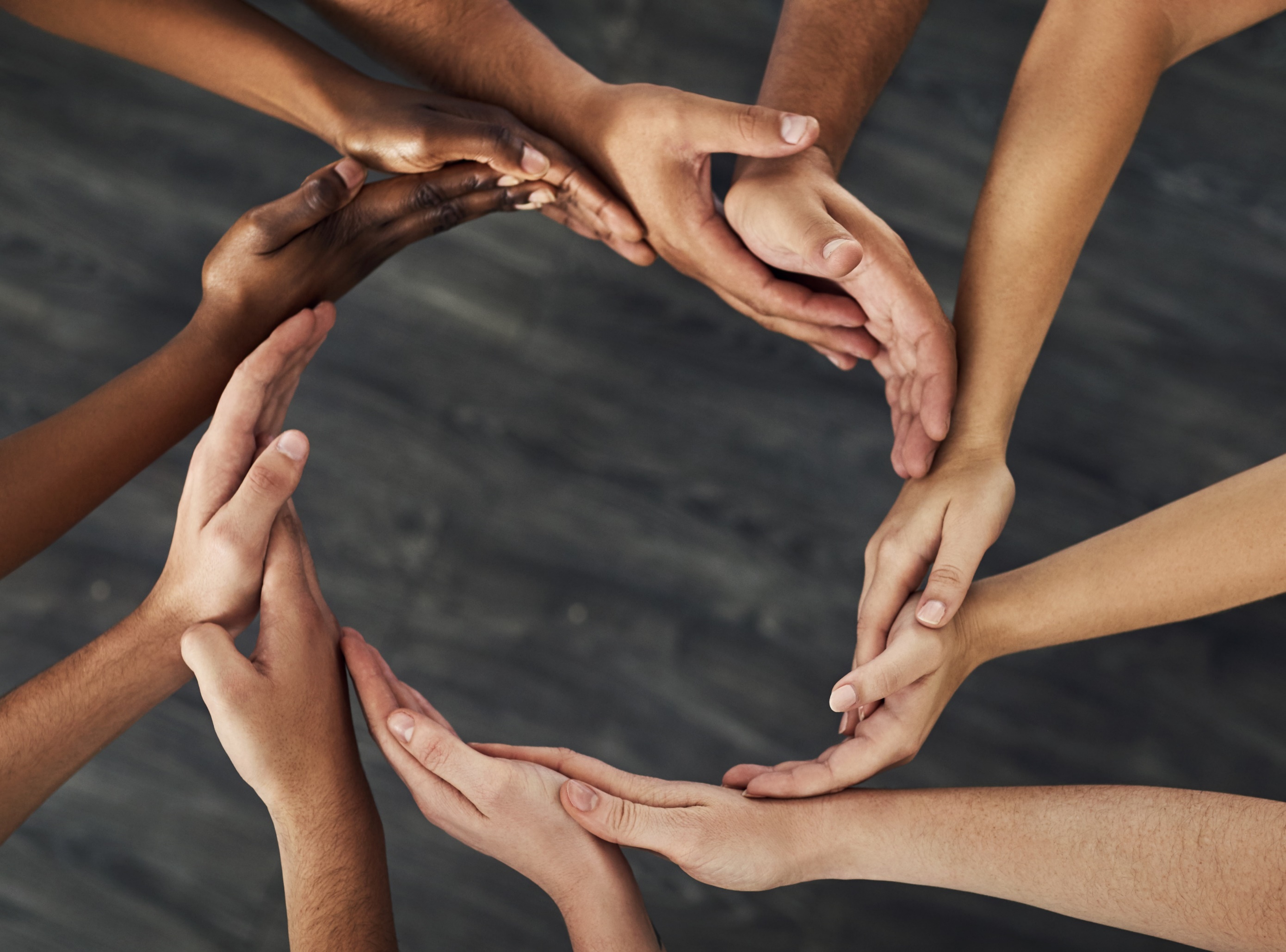 Naloxone Community TrainingKeep the Circle Strong: Combating  the Opioid Epidemic within our Communities
Insert Presenter’s Name Here
Presentation developed by the IHS National Committee on Heroin Opioids and Pain Efforts (HOPE Committee)
[Speaker Notes: Community Naloxone training
Our role in Combating Opioid Epidemic in our Community
Save a life.]
Community Naloxone Training Topics
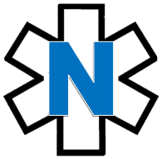 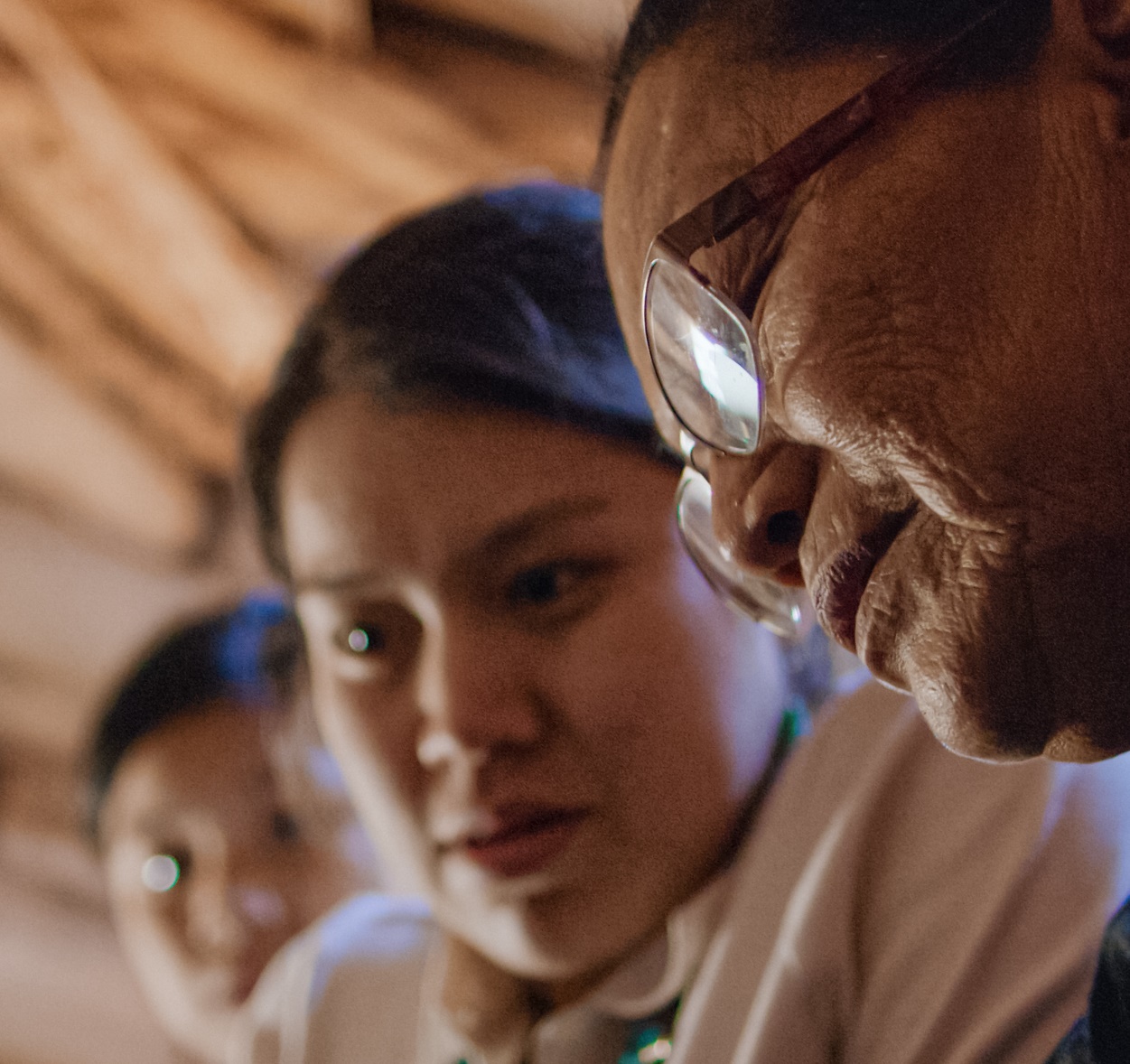 [Speaker Notes: Agenda.]
What our words meanKey definitions
Topic 1
What our words meanKey definitions
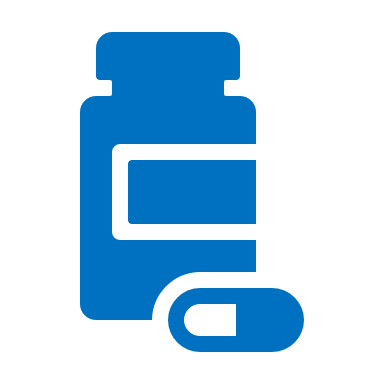 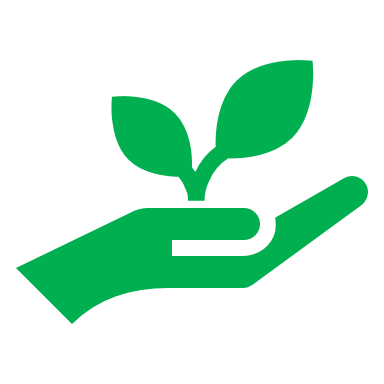 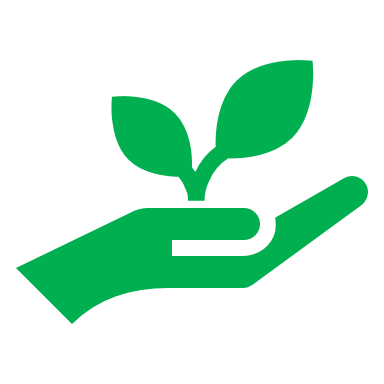 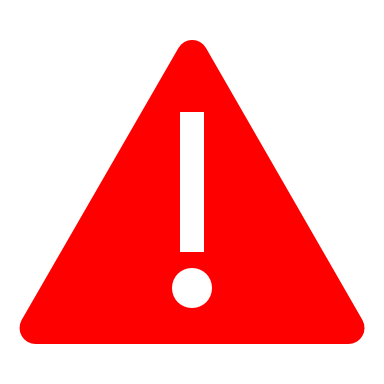 Opioids 

Opioids are substances that may include:
Prescription medications used to treat pain (hydrocodone, hydromorphone, morphine, codeine, oxycodone, fentanyl)
Medications to assist substance use disorder treatments (buprenorphine, methadone)
Illicit drugs (heroin, illegally-created fentanyl)
Overdose

An overdose is a severe and sudden condition resulting from an excessive amount of opioid being swallowed, inhaled, injected or absorbed through the skin, intentionally or unintentionally, leading to possible death.
Naloxone 

Naloxone is a safe and life-saving medication that can reverse an overdose from all types of opioids - including heroin, fentanyl, and prescription medications - when given in time.
[Speaker Notes: First things  first – let’s gather a common understanding of the words we will be use today....

Opioids: 
Slang terms include: OCs, Oxy, perks, vics, smack, junk, black tar, ills, skittles, blues, rails, feddy. (NOTE: there may be others that are more locatlized, cons adding.)
https://store.samhsa.gov/sites/default/files/d7/priv/sma18-4742.pdf

Overdose
Severe and sudden, may also hear the term “acute”

Naloxone
May hear the common prescription of “Narcan”]
Why should I learn about naloxone?
Topic 2
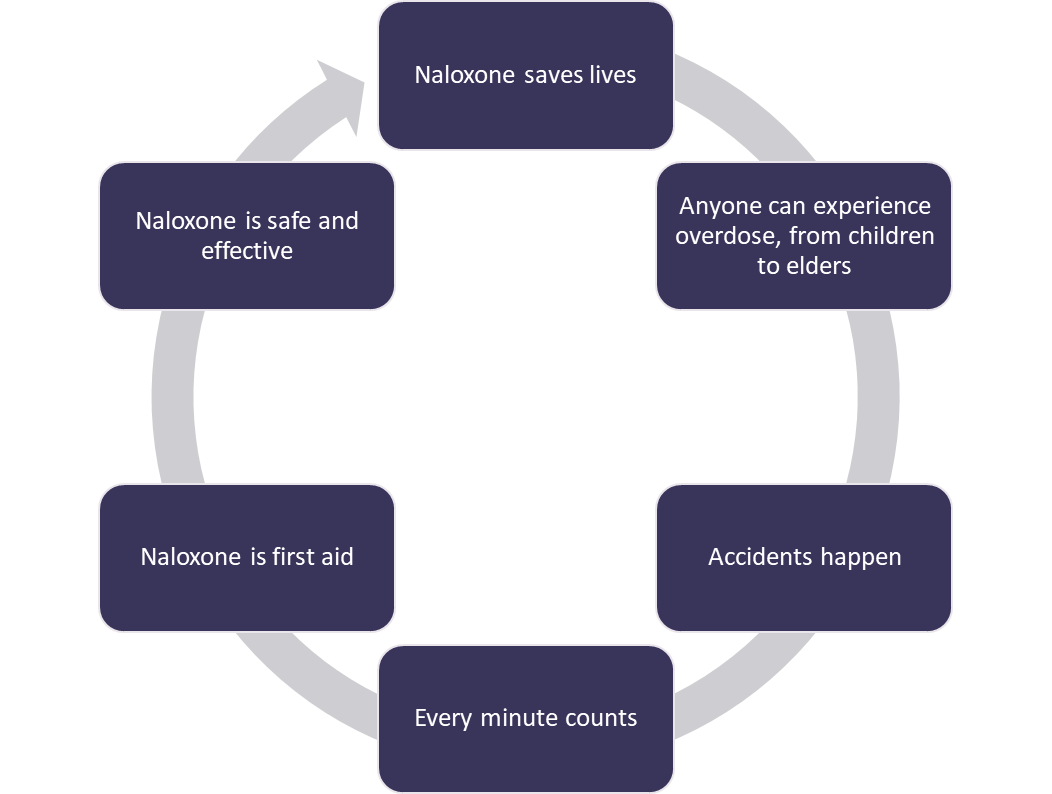 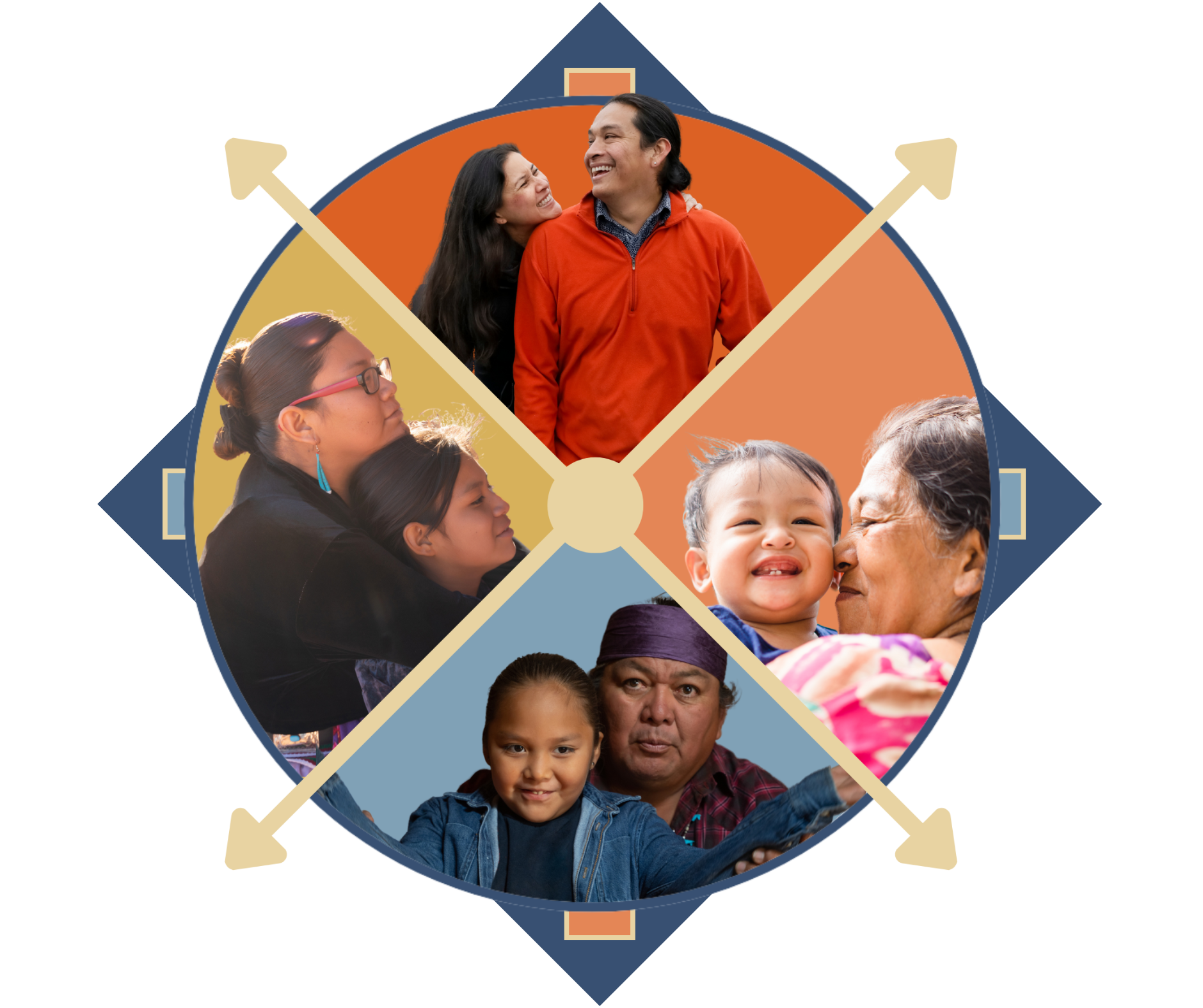 I carry naloxone because…
Naloxone keeps the circle strong
[Speaker Notes: We are learning about Naloxone because it is an essential tool to save a life.
Unfortunately, anyone can experience an overdose. We all make mistakes, and sometimes we grab the wrong medication or misread instructions. 

Sometimes family members may not know they are at a higher risk of an overdose, like if they have chronic health problems like COPD.

There is a great deal of stigma around persons with Substance Use Disorder, or SUD. This may stem from a belief that SUD is a personal choice or a moral failing rather than a chronic, treatable disease from which patients can recover and continue to lead healthy lives. This stigma also contributes to negative attitudes toward Naloxone and the false belief that naloxone is only needed for persons with OUD. This continues to be a major barrier to naloxone distribution and harm reduction efforts to prevent opioid overdose. 

Did you know : 
American Indian/ Alaska Native overdose rates increased by 39% between 2019-2020. 
Some conditions in the places where people live, work, and play can widen these disparities. For instance, rural areas and low income areas have higher rates of overdose deaths. 
Comprehensive, community-based prevention and response efforts should incorporate proven, culturally responsive actions that address disparities in drug overdose deaths and the inequities that contribute to them.
https://www.cdc.gov/vitalsigns/overdose-death-disparities/index.html]
What is an opioid overdose?
Topic 3
What is an opioid overdose?
[Speaker Notes: As we talked about in the last slide, overdoses can unfortunately occur in anyone. They are accidents. We should learn what happens during an overdose. 

Opioids suppress the urge to breath
Carbon dioxide levels increase
Oxygen levels decrease
Process takes time
There is time to respond, but no time to waste]
Who is at risk?
Topic 4
Keep your circle strong:Know who is at risk
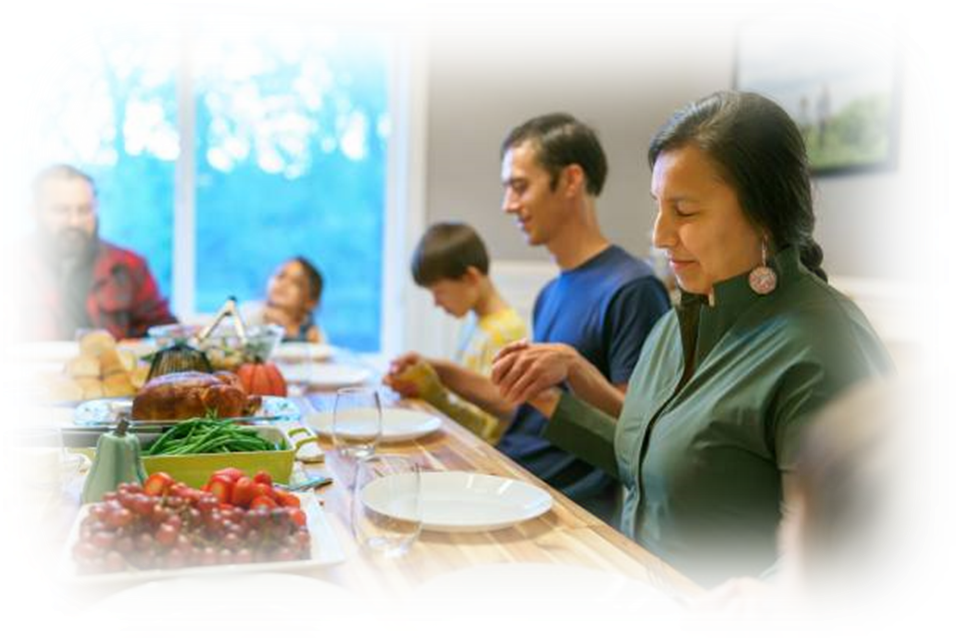 An opioid overdose can happen to anyone in your home
Curious young child
Someone recently in a drug treatment program or in jail
An IV drug user
Uses multiple sedating medications  
History of substance use
Chronic health issues: COPD, asthma, sleep apnea, dementia
Someone prescribed high opioid medicine dosages
Elders
Intellectual or physical impairments
In nearly 40% of overdose deaths, someone else was present
[Speaker Notes: Note for recently in jail/drug treatment:
Tolerance develops when someone uses an opioid drug regularly so that their body becomes accustomed to the drug and needs a larger or more frequent dose to continue to experience the same effect. 
Loss of tolerance occurs when someone stops taking an opioid after long term use. When someone loses tolerance and then takes the opioid drug again, he or she can experience serious adverse effects, including overdose, even if the amount taken had not caused problems in the past. This can happen when someone was recently in jail or other program. They may not be aware of how much their tolerance has decreased


In nearly 40% of overdose deaths, someone else was present 
- Source: https://www.cdc.gov/mmwr/volumes/69/wr/mm6935a1.htm?s_cid=mm6935a1_w]
How do we know an overdose is occurring?
Signs of an overdose
Topic 5
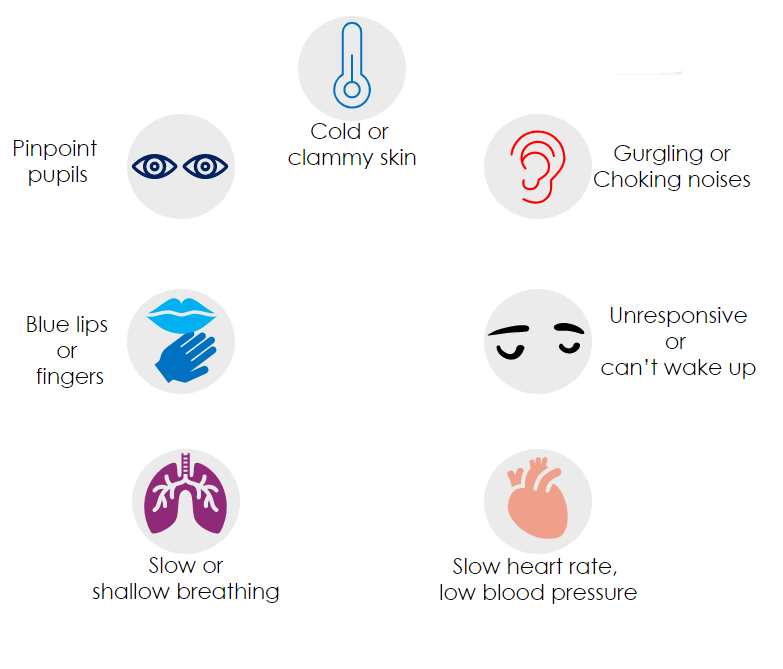 What are the signs of an overdose?
[Speaker Notes: List from SAMHSA: 
The face is extremely pale and/or clammy to the touch.
The body is limp. 
Fingernails or lips have a blue or purple cast.
The person is vomiting or making gurgling noises.
The person cannot be awakened from sleep or cannot speak.
Breathing is very slow or stopped.
The heartbeat is very slow or stopped.]
What is naloxone?
Topic 6
What is naloxone?
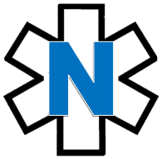 Naloxone….

Is a life-saving medication

Can be given as a nasal spray 

Reverses overdoses from all types of opioids (heroin, fentanyl, and prescription medications)

Can be given even if unsure if an overdose is occurring

Lasts 30-90 minutes, giving you time to call for help
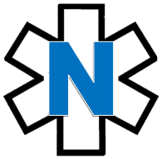 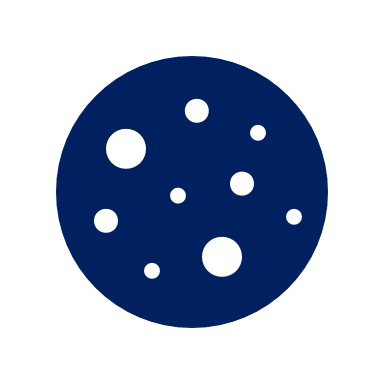 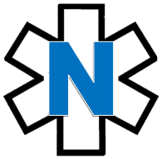 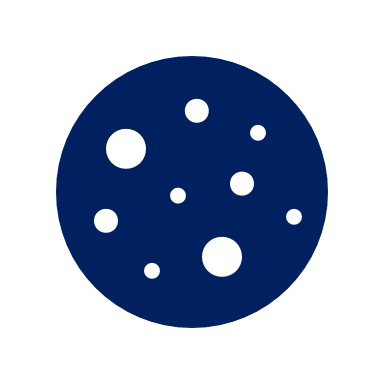 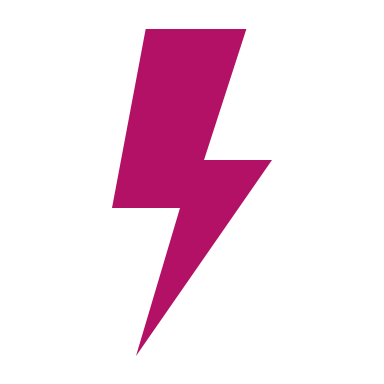 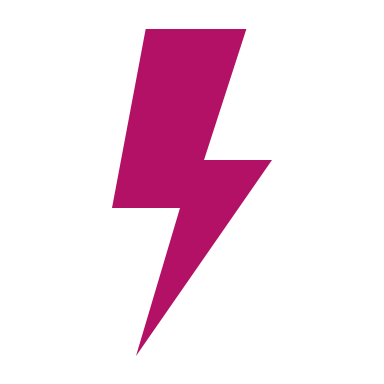 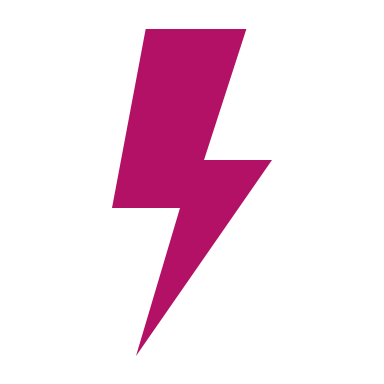 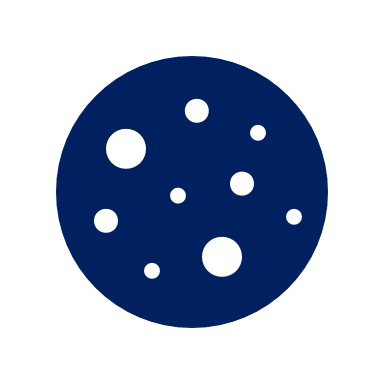 1
Opioids sit on receptors in your brain
Overdose occurring
3
Naloxone sits on the receptors, allowing your body to breathe again
Overdose stopped
2
Naloxone enters your body and knocks the opioids away
Naloxone Myths Debunked
Myth
Facts
What does naloxone reverse?
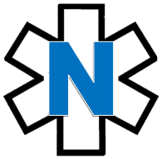 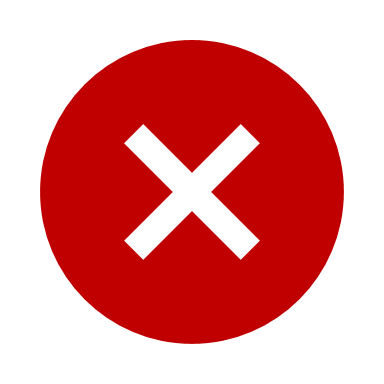 [Speaker Notes: Slang terms include: OCs, Oxy, perks, vics, smack, junk, black tar, ills, skittles, blues, rails, feddy.
 (NOTE: there may be others that are more localized, consider adding for your area.) 
https://store.samhsa. gov/sites/default/files/d7/priv/sma18-4742.pdf

Yes: 
Oxycodone (ex) - Oxycontin®
Hydrocodone (ex) - Vicodin®, Norco®
Hydromorphone (ex) -  Dilaudid®
Oxymorphone (ex) - Opana®

No: 
Diazepam (ex) - Valium®
Alprazolam (ex) - Xanax®]
Naloxone in action
Topic 7
Instructions:Someone is unresponsive and overdose is suspected
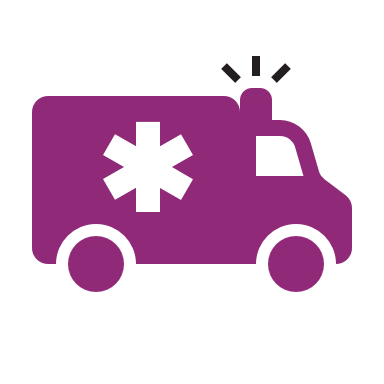 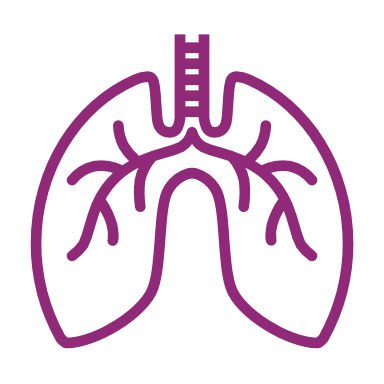 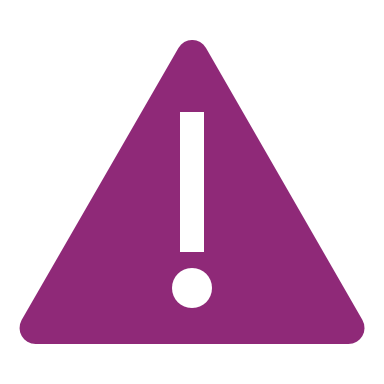 Prepare to give Naloxone nasal spray
[Speaker Notes: Spray is FDA-approved – it is a pre-filled, needle-free device that requires no assembly and is sprayed into one nostril while the person lays on their back]
Administer: Naloxone nasal spray
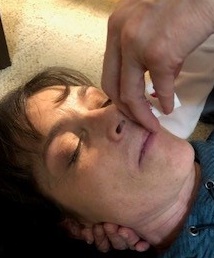 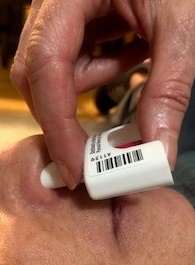 What to expectwhen reversing an overdose
Agitation
Nausea and vomiting
Excessive sweating
Runny or bloody nose
Fast heartbeat
High blood pressure
Recap: How you can save a life
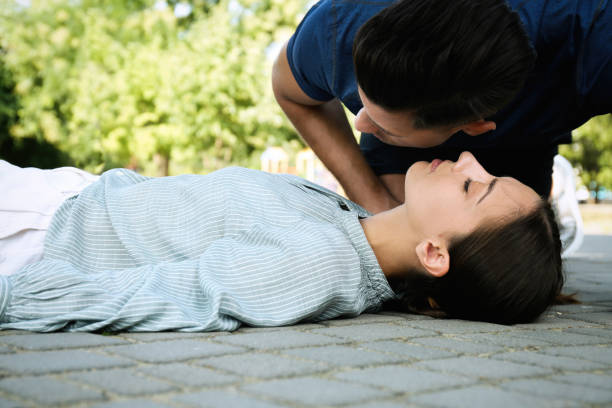 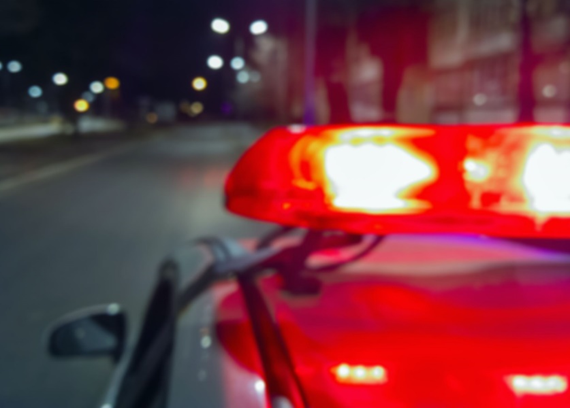 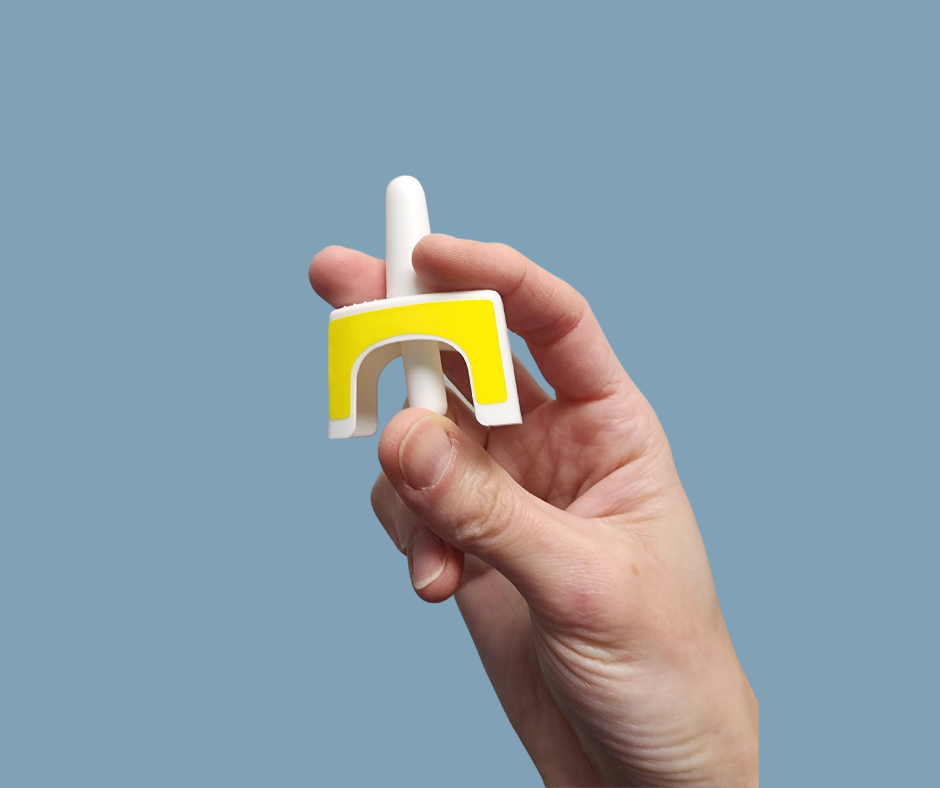 Call Emergency 
Services
Recognize a potential 
overdose
Give naloxone
Key actions to remember
Don’t slap or forcefully try to wake the person
Don’t put the person in a cold bath or shower
Don’t inject the person with any substance (saltwater, milk, “speed”, heroin, etc.)
Don’t try to make the person vomit
Do lay the person on their side
Do stay with the person and keep them awake
Do monitor the person's response to naloxone
Do call for help 
Do let others know you have naloxone (you cannot use on yourself)
Topic 8
Accessing and Storing naloxone
Getting access to naloxone
Getting naloxone
Naloxone nasal spray can be obtained at Indian Health Service (IHS) pharmacies.
The pharmacist will go over any questions,  training, and will dispense per local policy and procedure. 

Replacing naloxone
Be sure to check the expiration date and replace naloxone if expired, damaged or used.
Putting it all together
Topic 9
Putting it all together
Want to expand your impact?
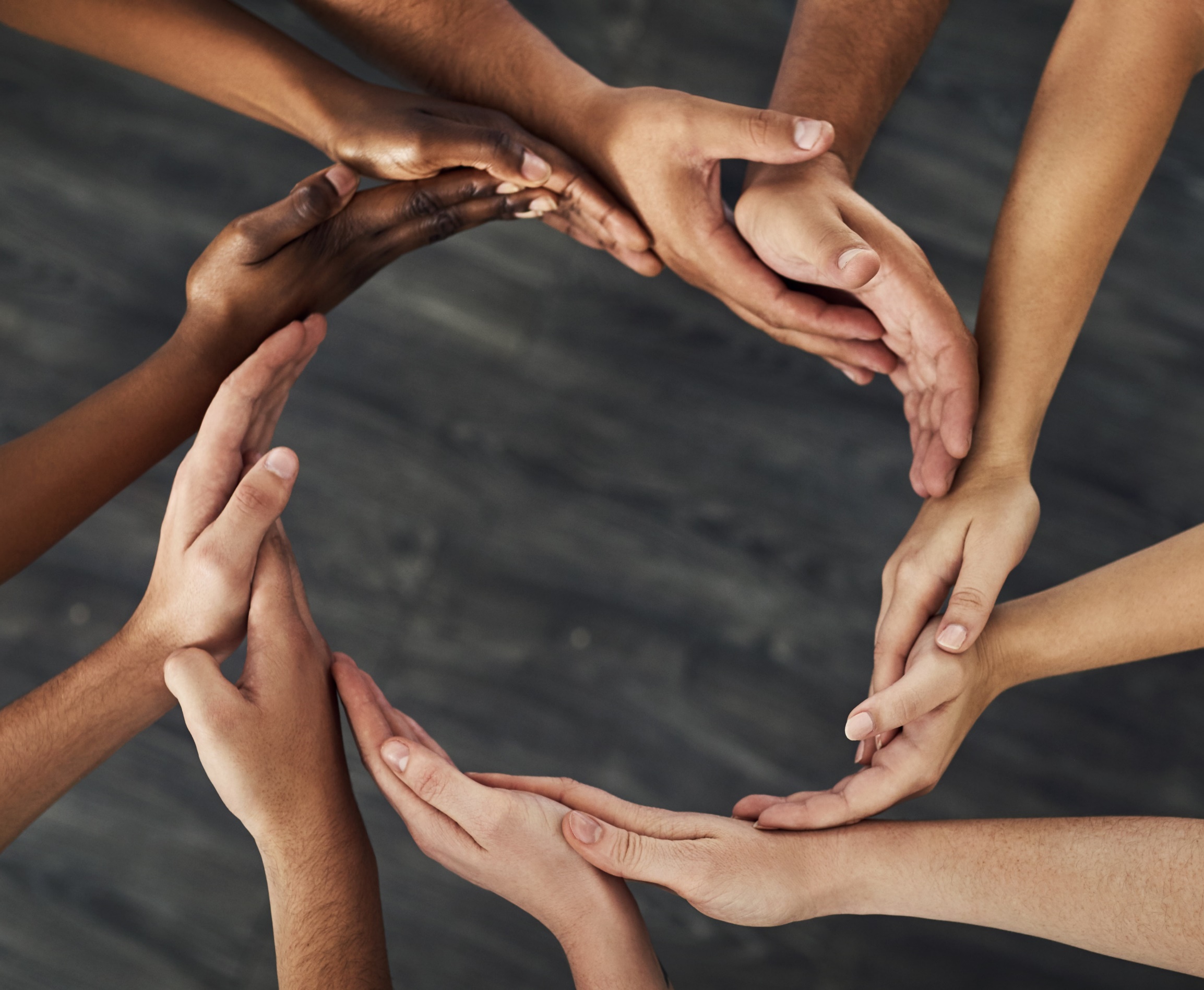 Thank You!
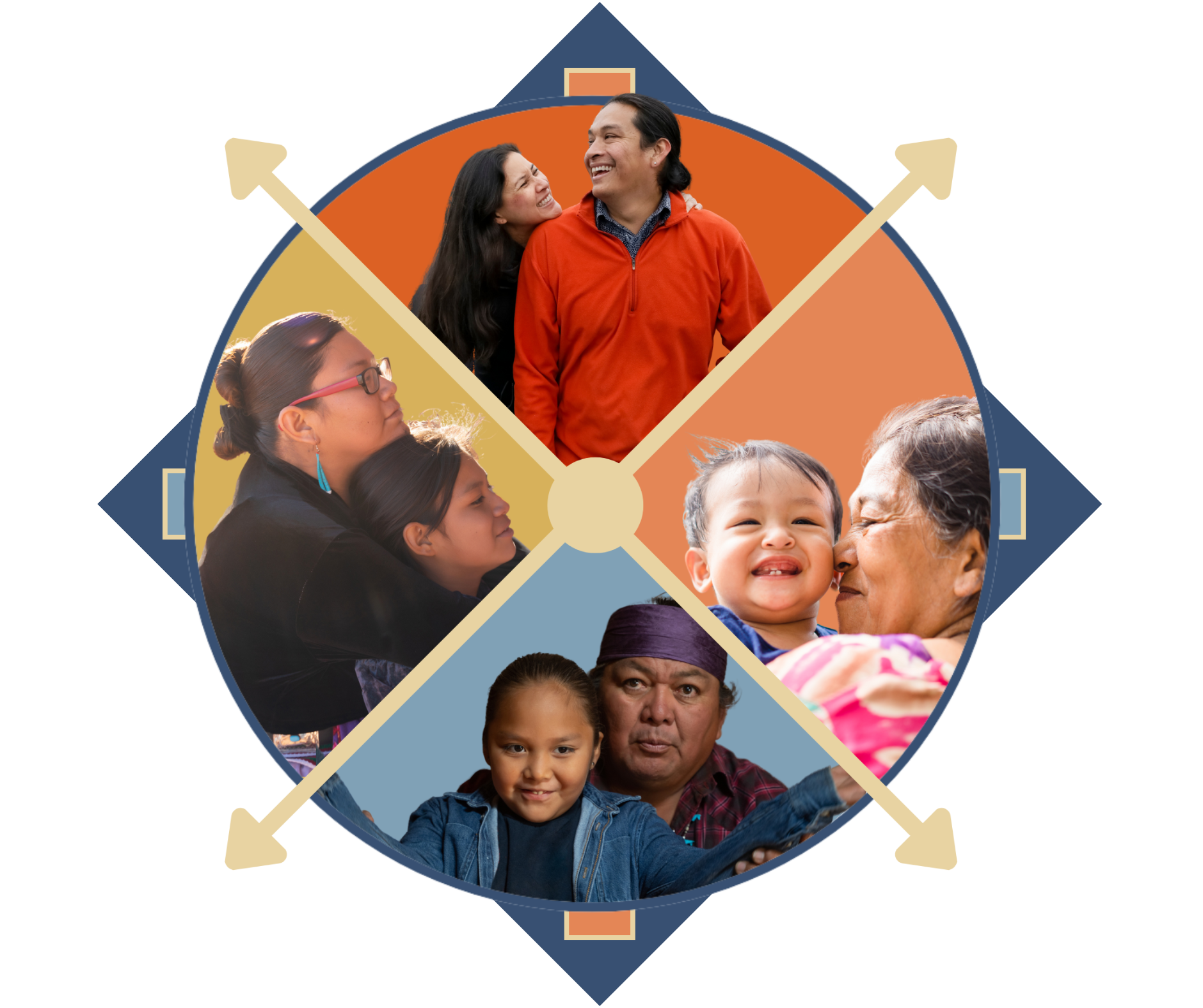 Thank you for attending this naloxone training. 


Remember: 

Naloxone distribution is an effective strategy to prevent opioid overdose and death.


Your participation may lead to giving someone a second chance at life.  


Naloxone keeps the circle strong
Questions?

Comments?

Thoughts?